PERAN DAN TANGGUNG JAWAB PASANGAN DANKELUARGA TERHADAPA KESEHATAN MENTALPEREMPUAN
Resmawati, S.ST., M.Keb
DUKUNGAN KELUARGA
Dukungan keluarga adalah komunikasi verbal dan nonverbal, saran, bantuan yang nyata atau tingkah laku yang diberikan oleh orang-orang yang akrab dengan subyek di dalam lingkungan sosial atau berupa kehadiran dan hal-hal yang dapat memberikan keuntungan emosional atau berpengaruh pada tingkah laku penerimanya. Dalam hal ini seseorang merasa memperoleh dukungan secara emosional merasa lega karena mendapat perhatian, saran atau kesan yang menyenangkan pada dirinya.
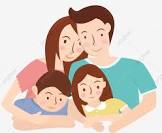 Ada empat aspek dukungan keluarga, yaitu :
Emosional





Instrumen

Aspek ini meliputi penyediaan sarana untuk mempermudah atau menolong orang lain sebagai contohnya    adalah peralatan, perlengkapan, dan sarana pendukung lain termasuk di dalamnya memberikan peluang waktu.

3. Informative

Aspek ini berupa pemberian informasi untuk mengatasi masalah pribadi. Terdiri dari pemberian nasehat, penghargaan, dan keterangan lain yang dibutuhkan oleh individu yang bersangkutan.

4. Penghargaan

Aspek ini terdiri atas dukungan peran keluarga yang meliputi umpan balik, perbandingan sosial, dan afirmasi.
Aspek ini melibatkan kekuatan jasmani dan keinginan untuk percaya pada orang lain sehingga individu yang bersangkutan menjadi yakin bahwa orang lain tersebut mampu memberikan cinta dan kasih sayang kepada dirinya.
Terdapat lima macam dukungan sosial suami, yaitu :
Bantuan fisik, interaksi yang mendalam, mencakup pemberian kasih sayang dan kesediian untuk mendengarkan permasalahan.
Bimbingan, termasuk pengajaran dan pemberian nasehat.
Umpan balik, pertolongan seseorang yang paham dengan masalahnya sekaligus memberikan pilihan respon yang tepat untuk menyelesaikan masalah.
Partisipasi keluarga, bersenda gurau dan berkelakar untuk menghibur seseorang.
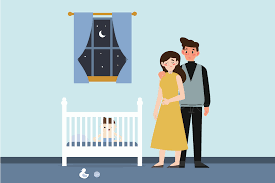 Dalam suatu keluarga terdapat 4 dukungan yang harus dilakukan pada anggota keluarganya, yaitu :
Dukungan informasional
Aspek-aspek dalam dukungan ini adalah nasehat, usulan, saran, petunjuk dan pemberian informasi.
Dukungan penilaian
memberi support, pengakuan, penghargaan dan perhatian.
Dukungan instrumental
Keluarga merupakan sebuah sumber pertolongan praktis dan konkrit seperti tenaga, sarana dan materi. 
Dukungan emosional
Manfaat dari dukungan ini adalah secara emosional menjamin nilai-nilai individu akan selalu terjaga kerahasiaannya dari keingintahuan orang lain.
Manfaat dukungan dari keluarga sebagai berikut:
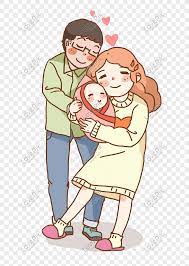 Mempercepat pemulihan fisik
Membantu melepaskan kondisi emosional
Menjaga bauyo tetap dalam kondisi sehat
Membantu kita untuk cepat beradaptasi dengan bayi
Mencegah kondisi kita tambah parah
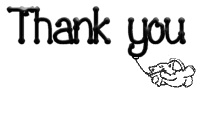